Технологический проект по теме:
Создание автономного роботизированного 
устройства
для участия в соревнованиях “Юный инженер”
Работу выполнил Старков А.Р
Руководитель проекта В.М.Кузьмич.
Цель работы – это разработка и создание автономного робота, который сможет перемещаться по линии и сбивать одну из планок для участия в соревновании «Юный инженер».
Изучение  регламент: Я изучив регламент продумал концепцию, используемые компоненты, механическую, электронную часть
1. МЕХАНИЧЕСКАЯ ЧАСТЬ
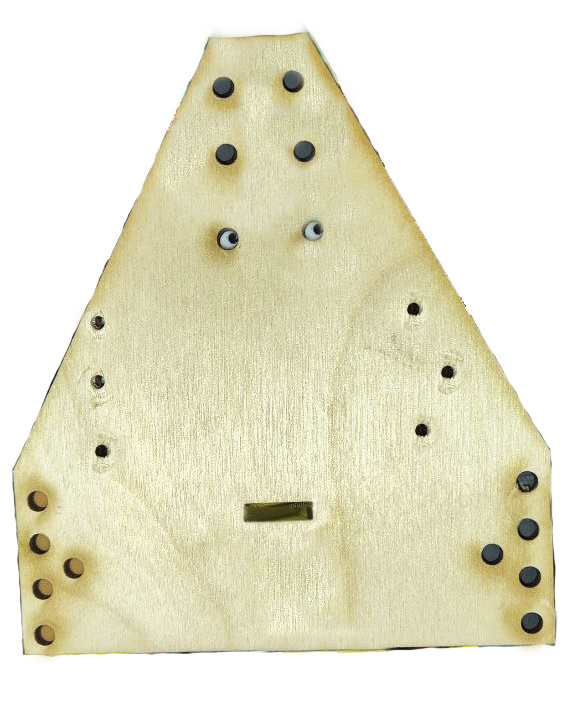 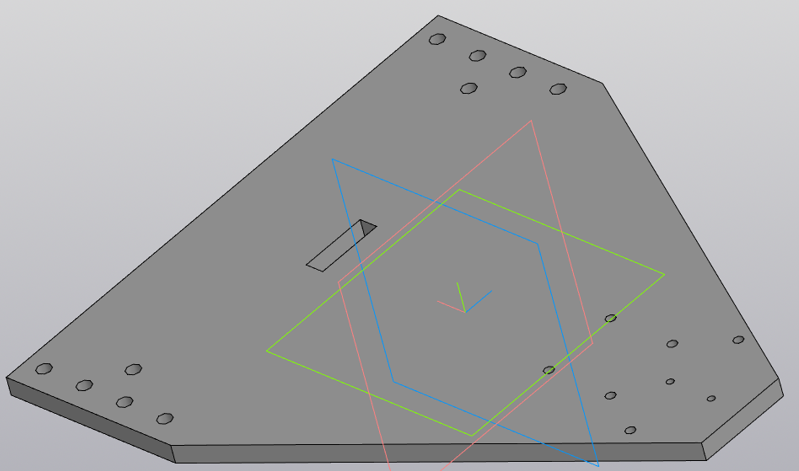 1. МЕХАНИЧЕСКАЯ ЧАСТЬ
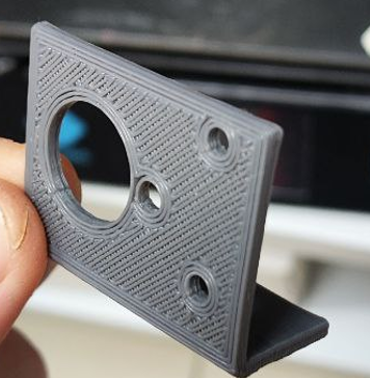 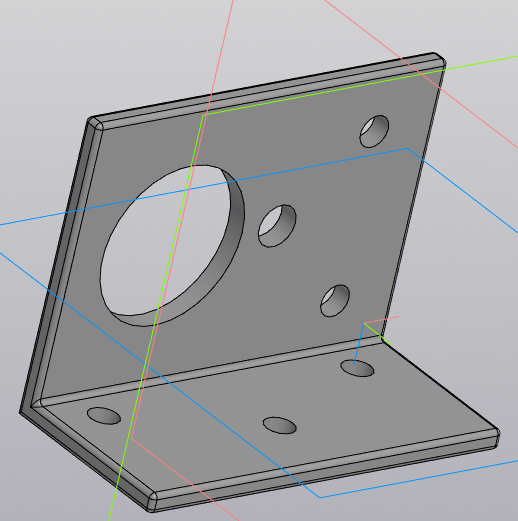 1. МЕХАНИЧЕСКАЯ ЧАСТЬ
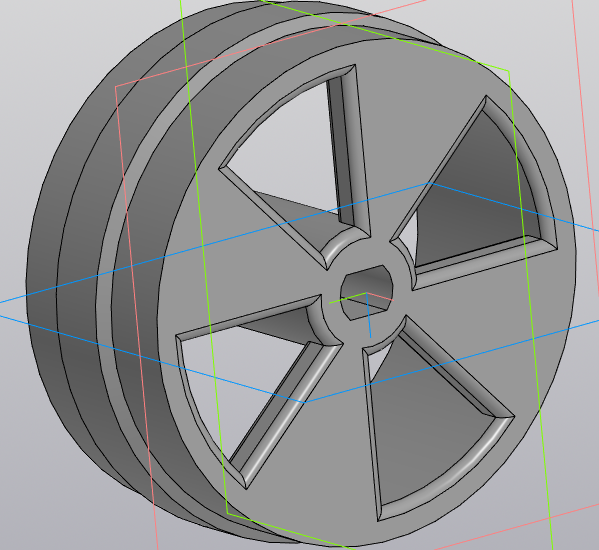 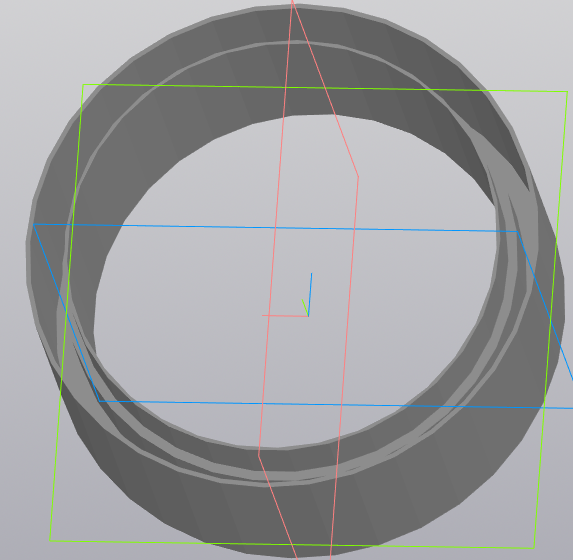 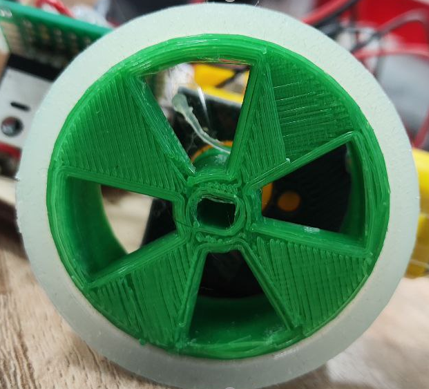 Рисунок 5. Модель диска
Рисунок 6. Модель для заливки
1. МЕХАНИЧЕСКАЯ ЧАСТЬ
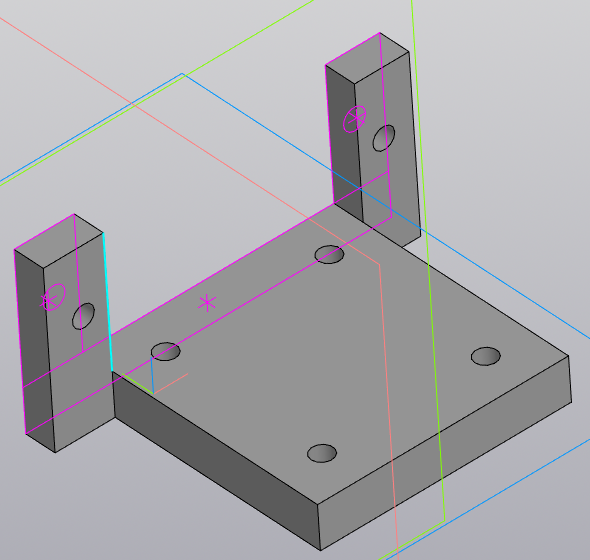 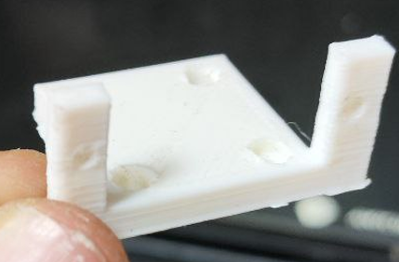 Рисунок 9. Крепление сервопривода.
Рисунок 8. Модель крепления
2.ЭЛЕКТРИЧЕСКАЯ ЧАСТЬ
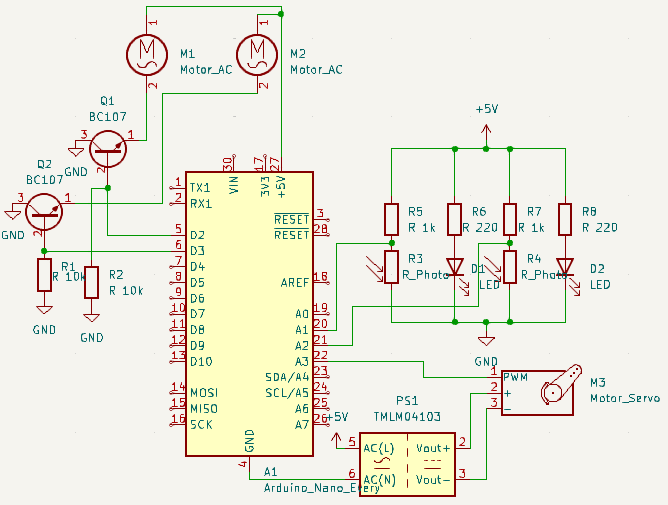 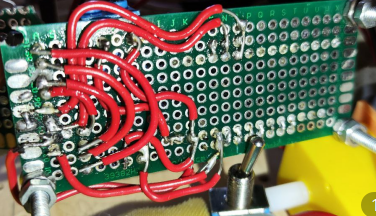 Рисунок 10 .
Паячная макетная плата.
3. АЛГОРИТМИЧЕСКАЯ ЧАСТЬ
Я создал релейный регулятор для управления моторами из-за цифровых портов в программе Arduino. (Рисунок 11).
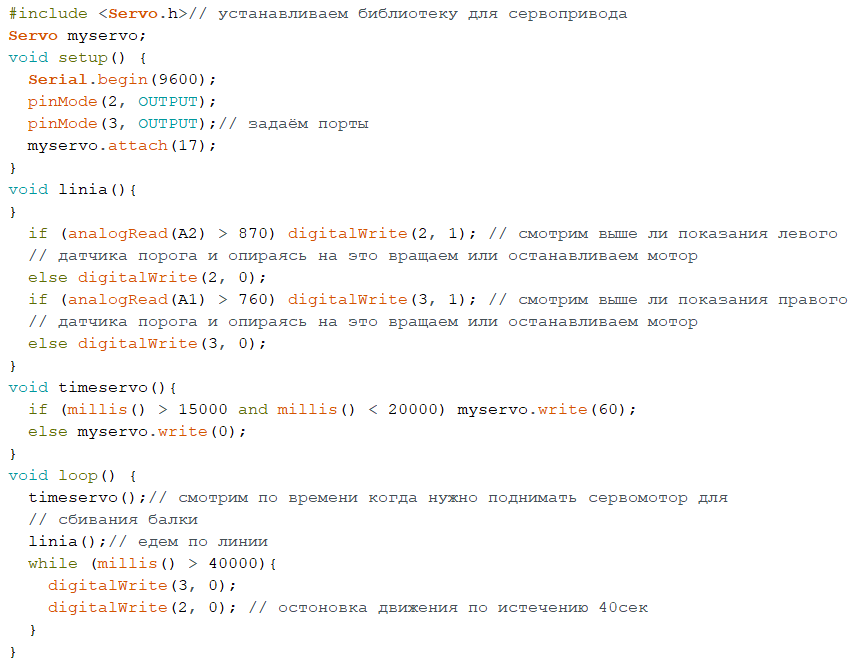 4. СБОРКА
Я собрал робота из моих собственных материалов, которые были напечатаны на 3D-принтере, созданы в программе «Компас 3D»(Рисунок 12), добавил электронную часть(Рисунок 10).
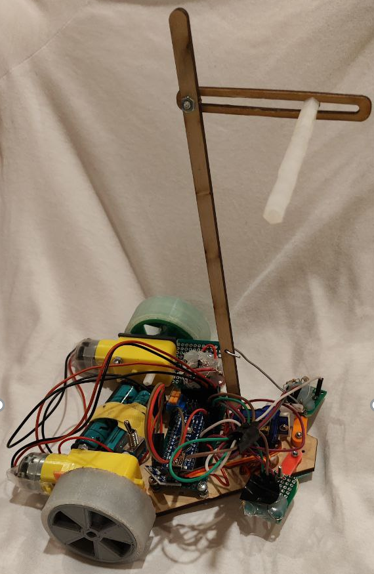 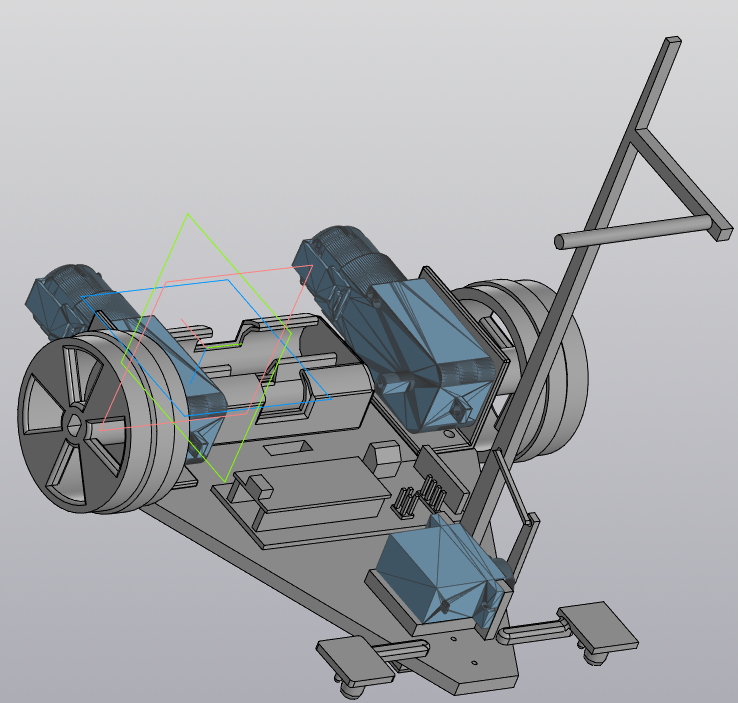 Рисунок 12 
Общая 3D модель робота
Рисунок 13 
 Окончательная модель робота.
ЗАКЛЮЧЕНИЕ
В итоге задача была реализована, цель выполнена, робот собран и полностью работоспособен.
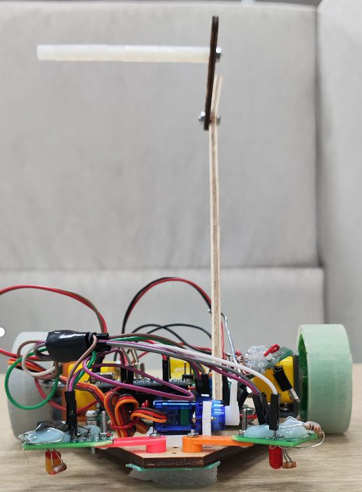 Рисунок 14. Вид спереди.
Использованные ГОСТы:
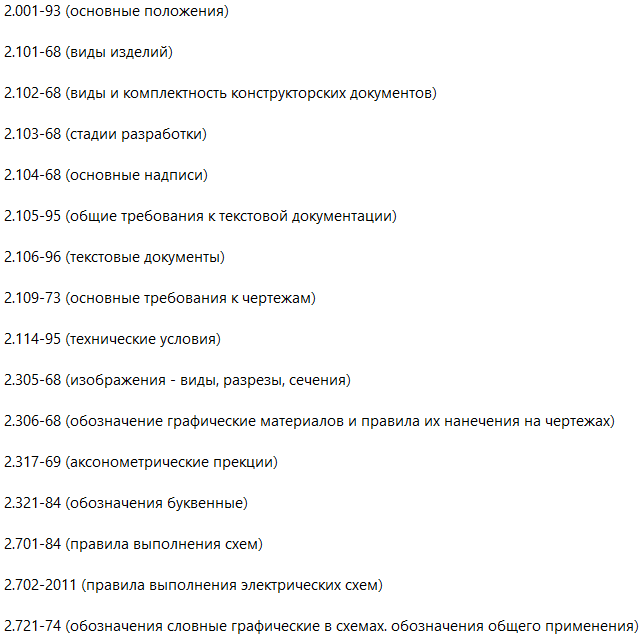 Приложения:
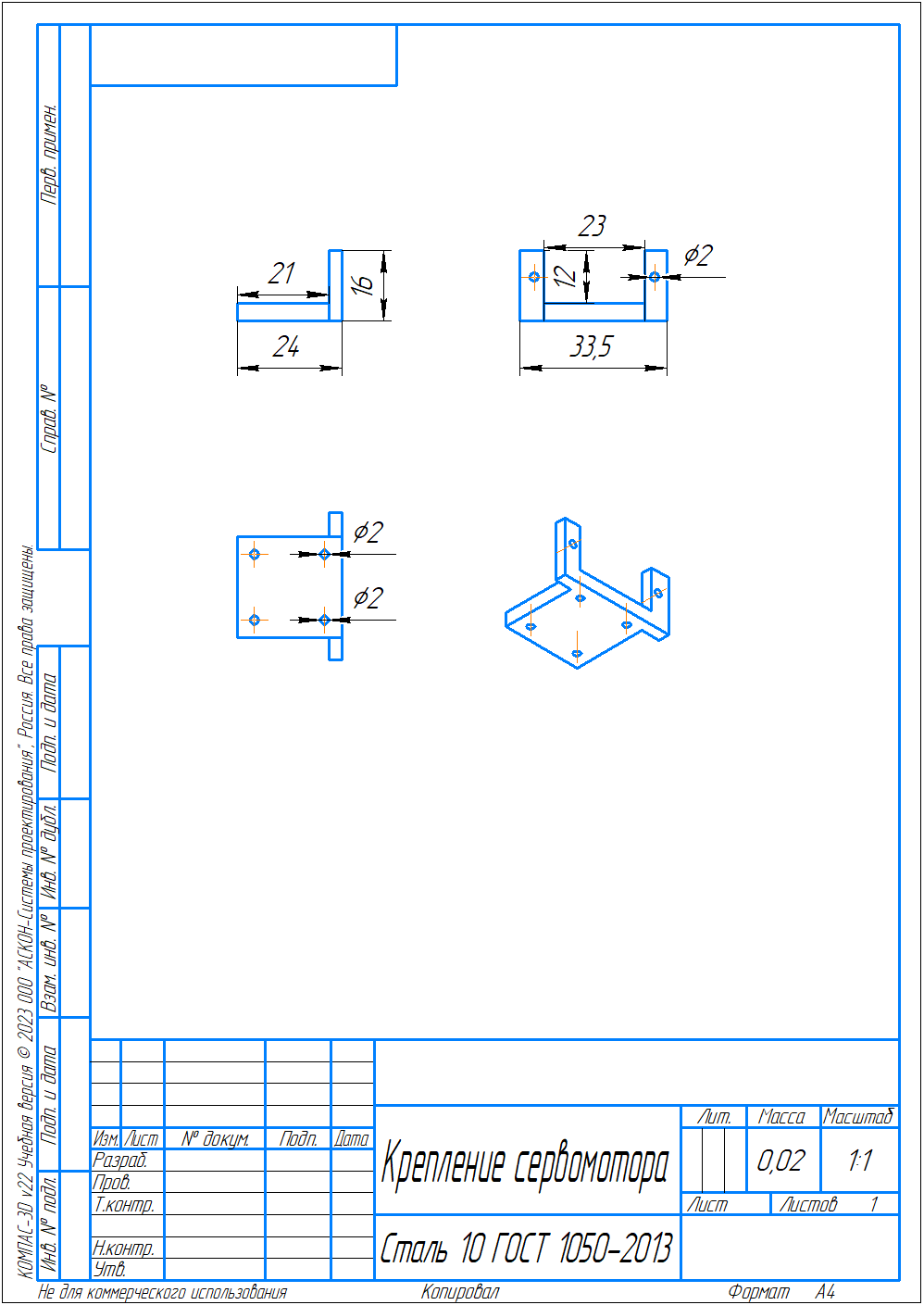 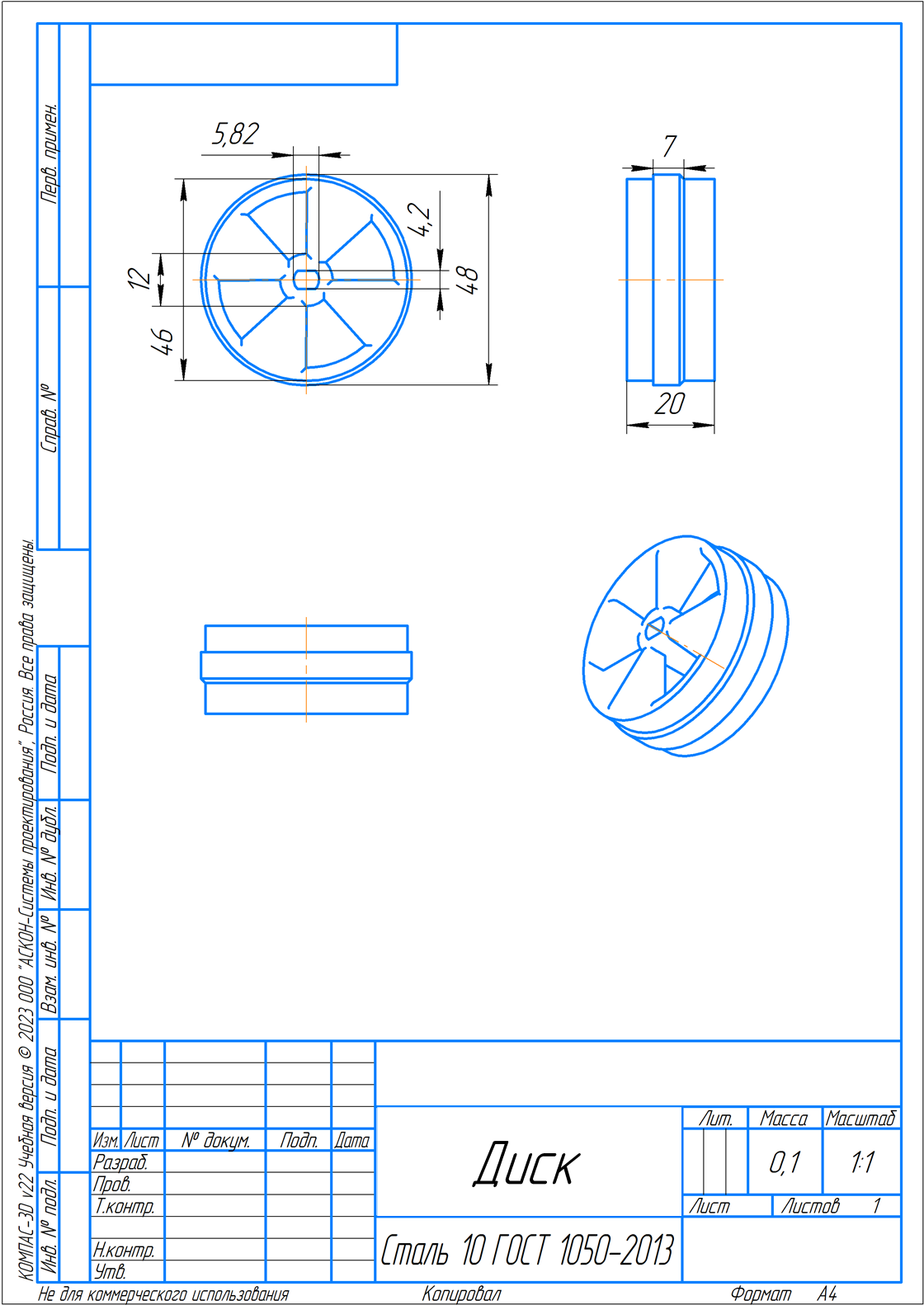 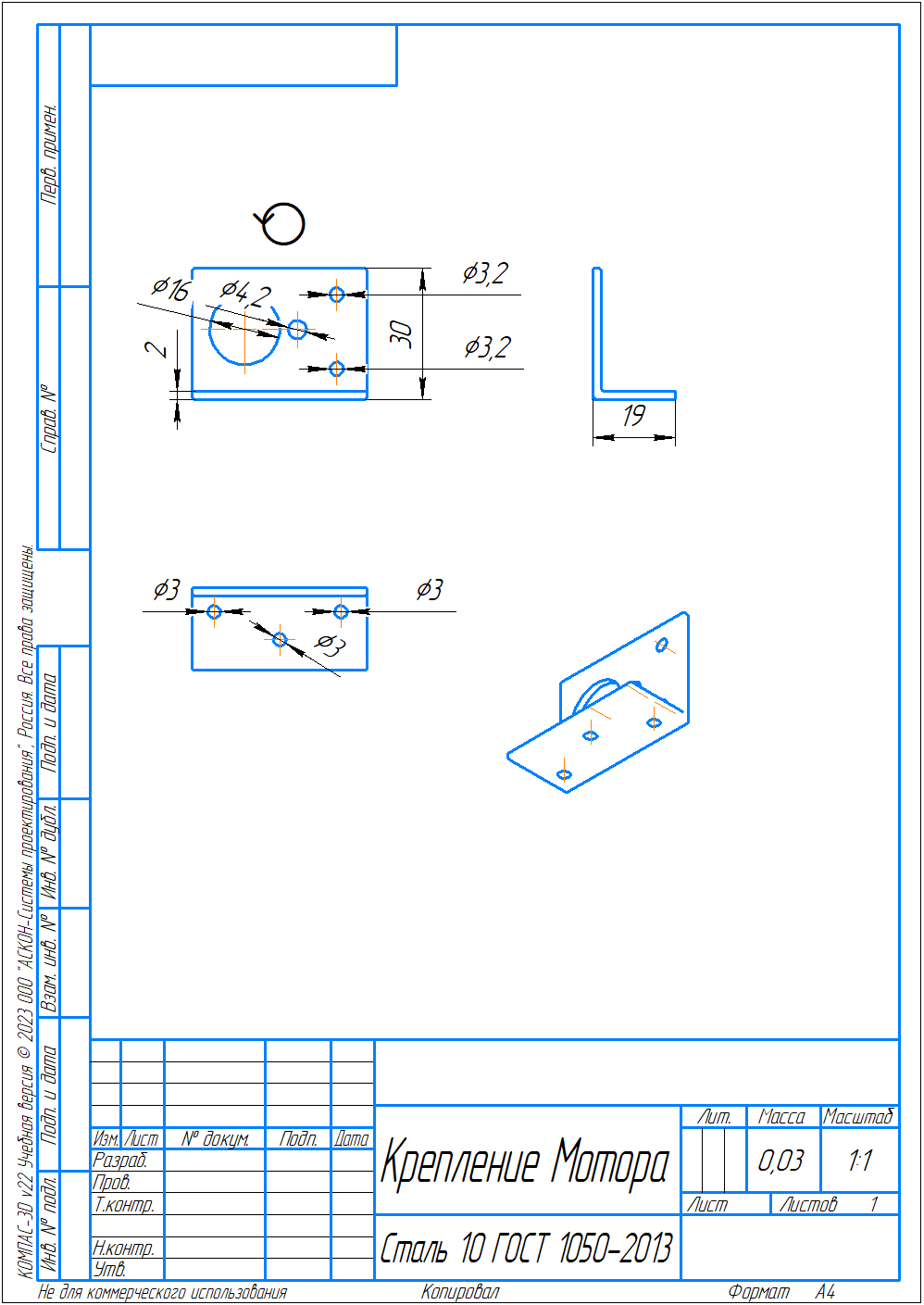 СПАСИБО ЗА ВНИМАНИЕ!